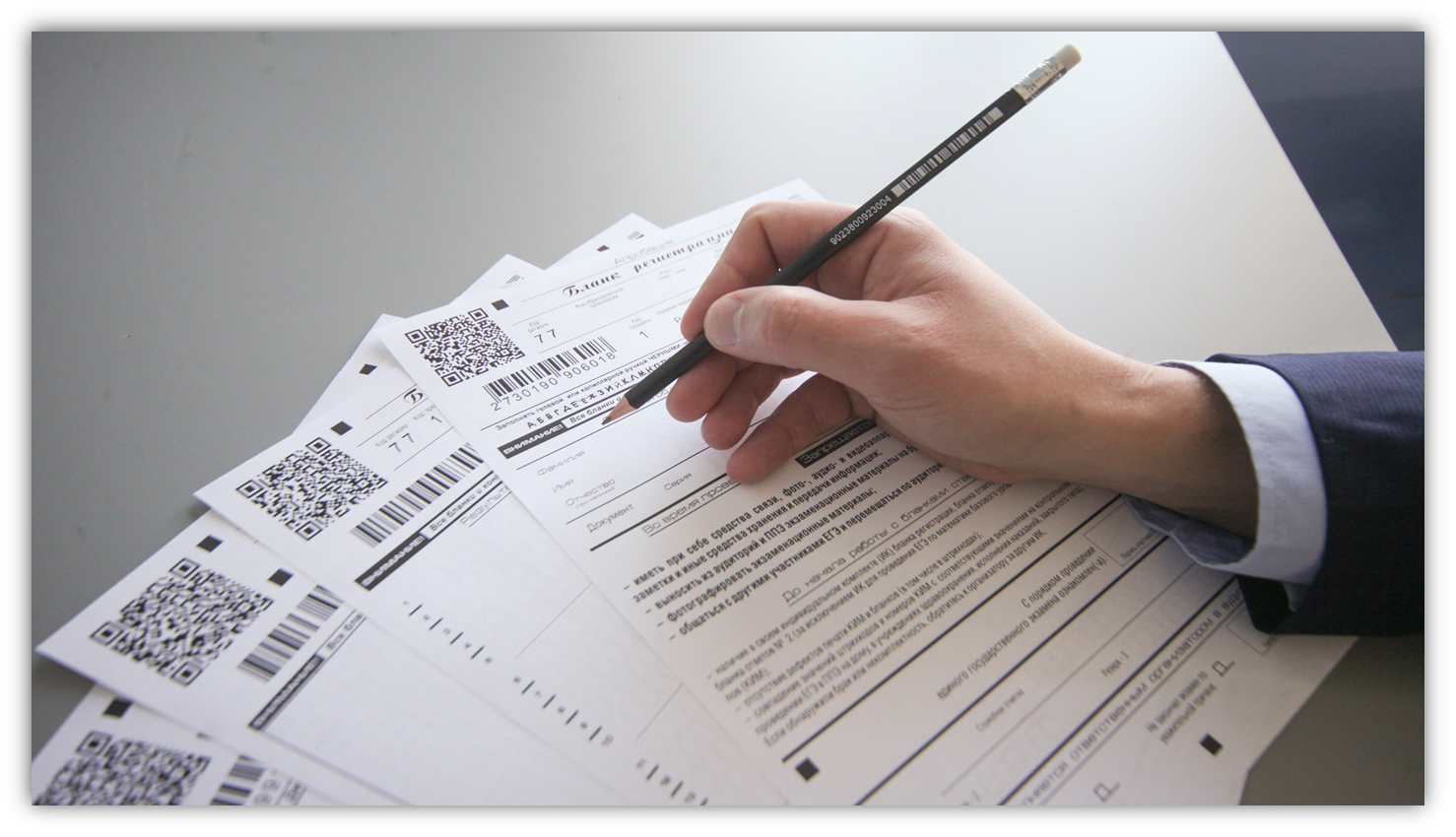 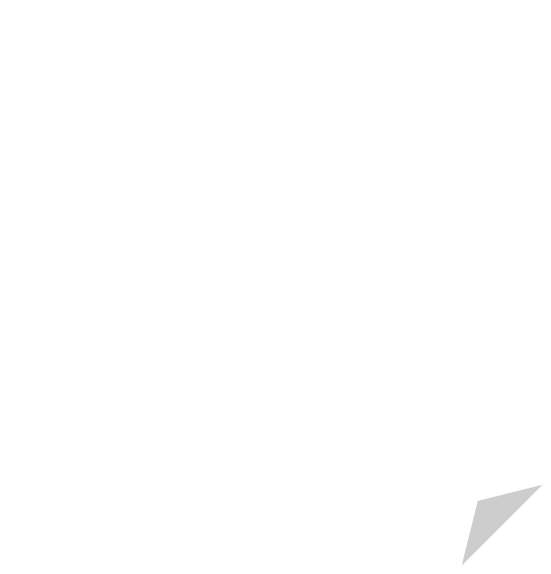 ПРАВИЛА ЗАПОЛНЕНИЯ БЛАНКОВ ВТМ 26.03.2025 г. ПО МАТЕМАТИКЕ
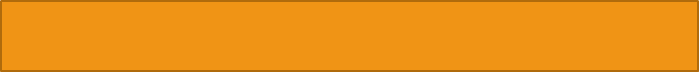 Бланки ВТМ ОГЭ
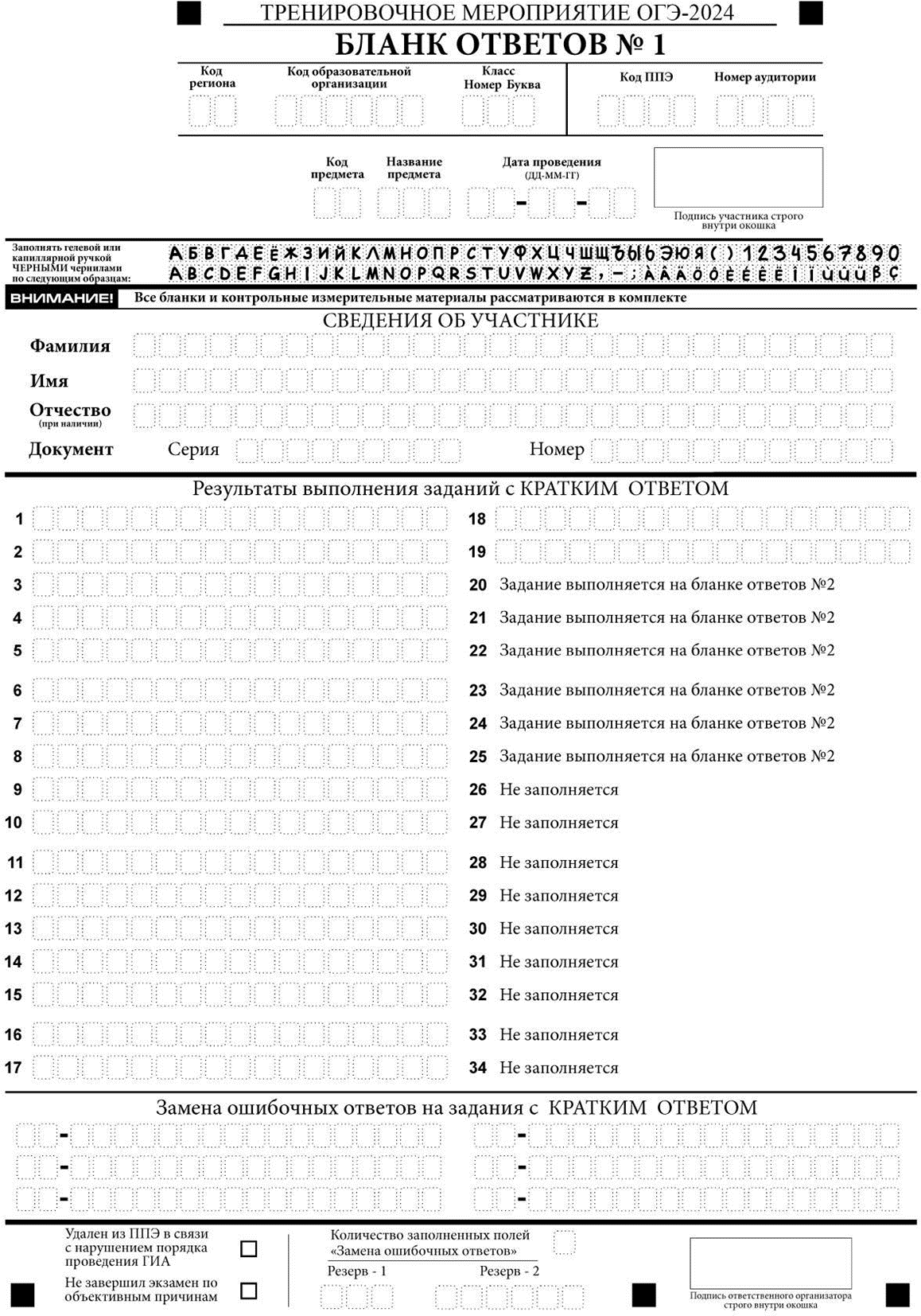 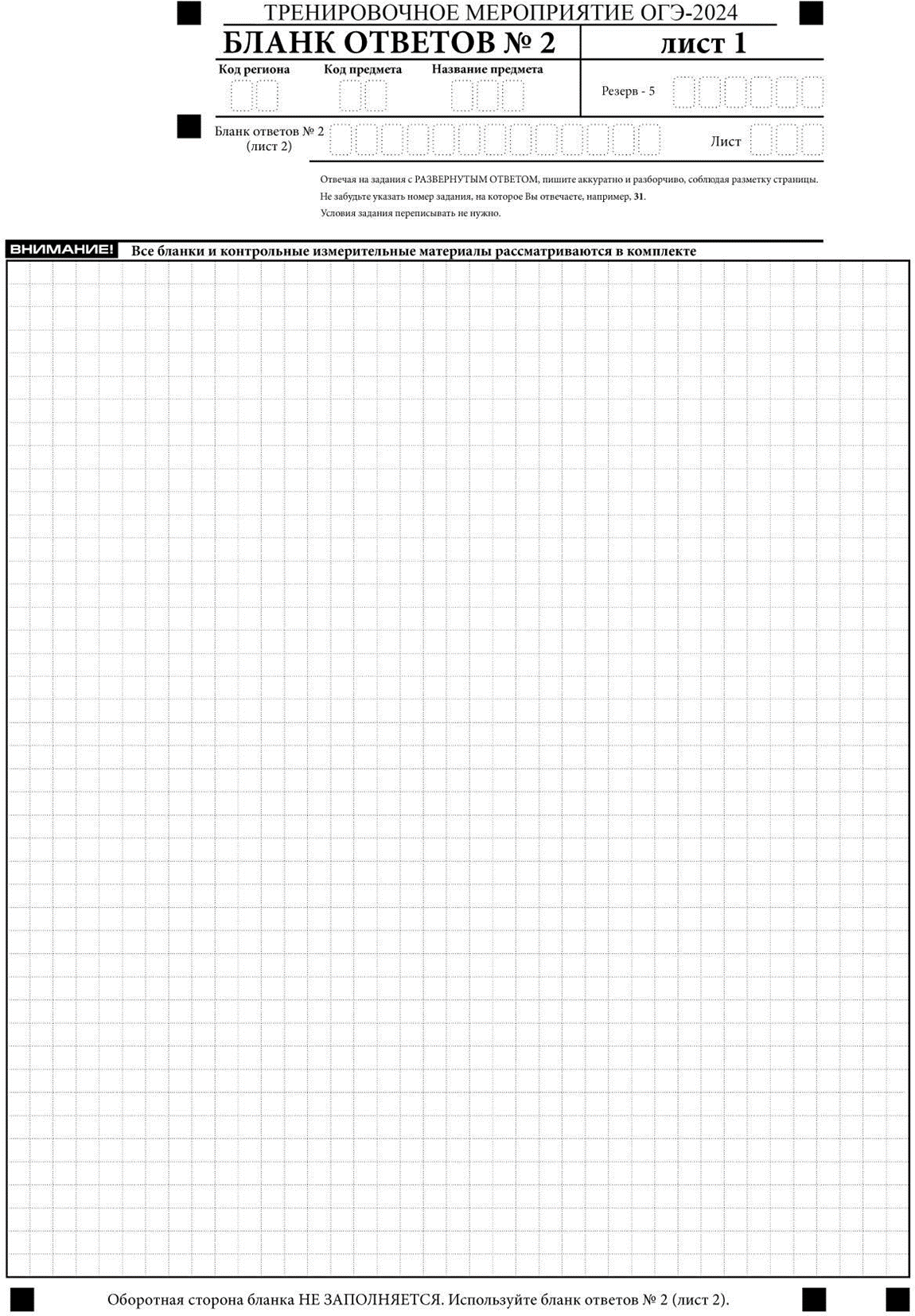 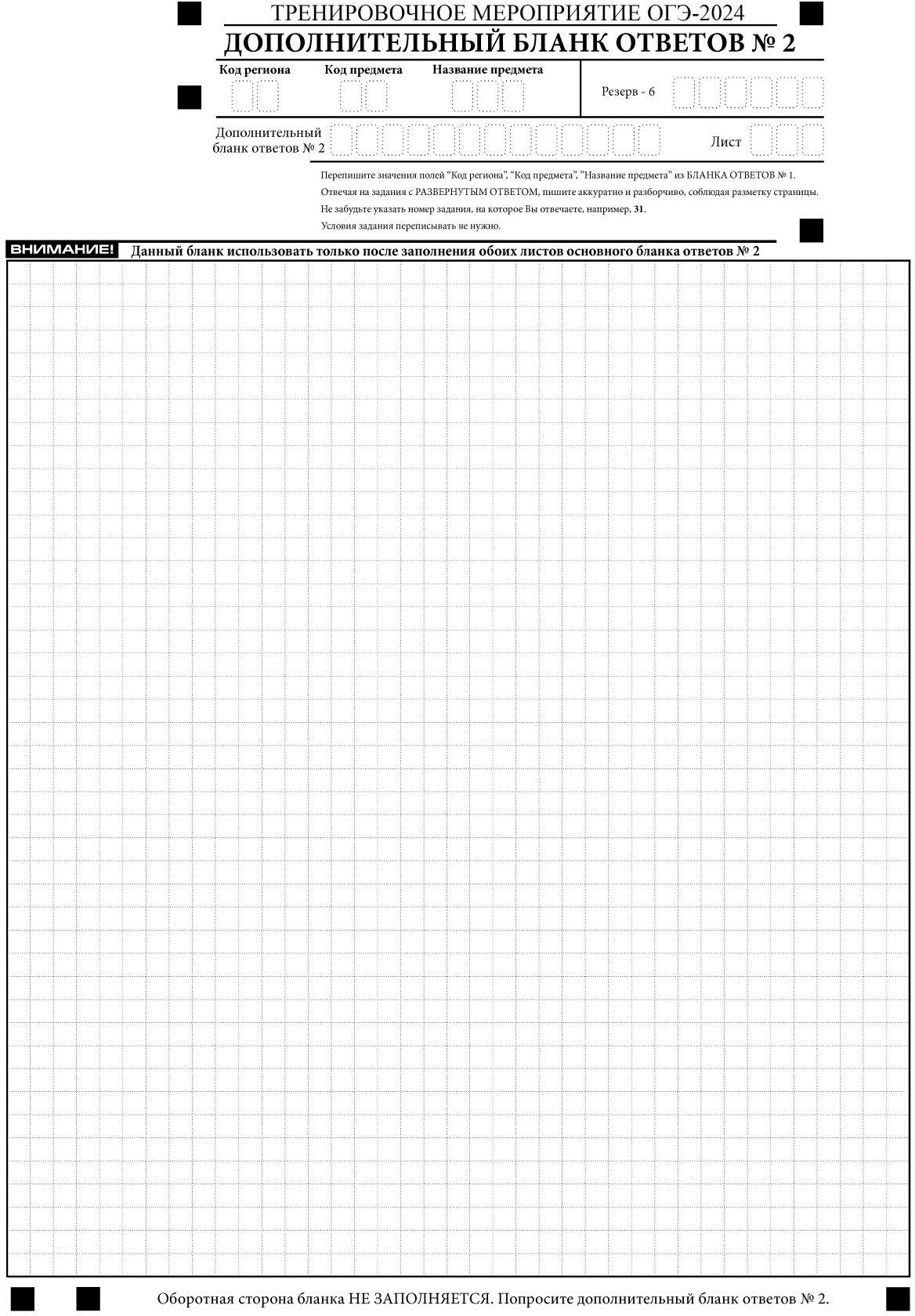 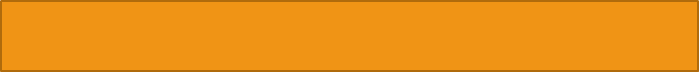 Правила заполнения бланков ВТМ ОГЭ
БЛАНКИ ЗАПОЛНЯЮТСЯ ТОЛЬКО ГЕЛЕВОЙ РУЧКОЙ ЧЕРНОГО ЦВЕТА!
УЧАСТНИК ДОЛЖЕН ИЗОБРАЖАТЬ КАЖДУЮ ЦИФРУ И БУКВУ ВО ВСЕХ ЗАПОЛНЯЕМЫХ ПОЛЯХ  БЛАНКОВ ОТВЕТОВ, ТЩАТЕЛЬНО КОПИРУЯ ОБРАЗЕЦ ЕЕ НАПИСАНИЯ ИЗ СТРОКИ С ОБРАЗЦАМИ  НАПИСАНИЯ СИМВОЛОВ.
КАЖДОЕ ПОЛЕ В БЛАНКАХ ЗАПОЛНЯЙТЕ С ПЕРВОЙ КЛЕТКИ! КАЖДЫЙ СИМВОЛ  ЗАПИСЫВАЕТСЯ В ОТДЕЛЬНУЮ ЯЧЕЙКУ. ЕСЛИ УЧАСТНИК ЭКЗАМЕНА НЕ ИМЕЕТ ИНФОРМАЦИИ ДЛЯ  ЗАПОЛНЕНИЯ КАКОГО-ТО КОНКРЕТНОГО ПОЛЯ, ОН ДОЛЖЕН ОСТАВИТЬ ЭТО ПОЛЕ ПУСТЫМ, НЕ ДЕЛАТЬ  В НЕМ ПРОЧЕРКОВ.
НЕЛЬЗЯ ПОЛЬЗОВАТЬСЯ КОРРЕКТОРОМ И ЛАСТИКОМ ДЛЯ ИСПРАВЛЕНИЯ ВНЕСЕННОЙ В БЛАНКИ ИНФОРМАЦИИ.
    ИСПРАВИТЬ НЕВЕРНЫЙ ОТВЕТ МОЖНО ТОЛЬКО В ПОЛЯХ ДЛЯ ЗАМЕНЫ ОШИБОЧНЫХ ОТВЕТОВ.
ПРИ ЗАПИСИ ОТВЕТОВ НЕОБХОДИМО СТРОГО СЛЕДОВАТЬ ИНСТРУКЦИЯМ ПО ВЫПОЛНЕНИЮ РАБОТЫ (К ГРУППЕ ЗАДАНИЙ, ОТДЕЛЬНЫМ ЗАДАНИЯМ), УКАЗАННЫМ В КИМ.
КАТЕГОРИЧЕСКИ ЗАПРЕЩАЕТСЯ ДЕЛАТЬ В ПОЛЯХ БЛАНКОВ, ВНЕ ПОЛЕЙ БЛАНКОВ КАКИЕ-  ЛИБО ЗАПИСИ И ПОМЕТКИ, НЕ ОТНОСЯЩИЕСЯ К СОДЕРЖАНИЮ ПОЛЕЙ БЛАНКОВ.

КОПИРОВАНИЕ БЛАНКОВ СТРОГО ЗАПРЕЩЕНО!
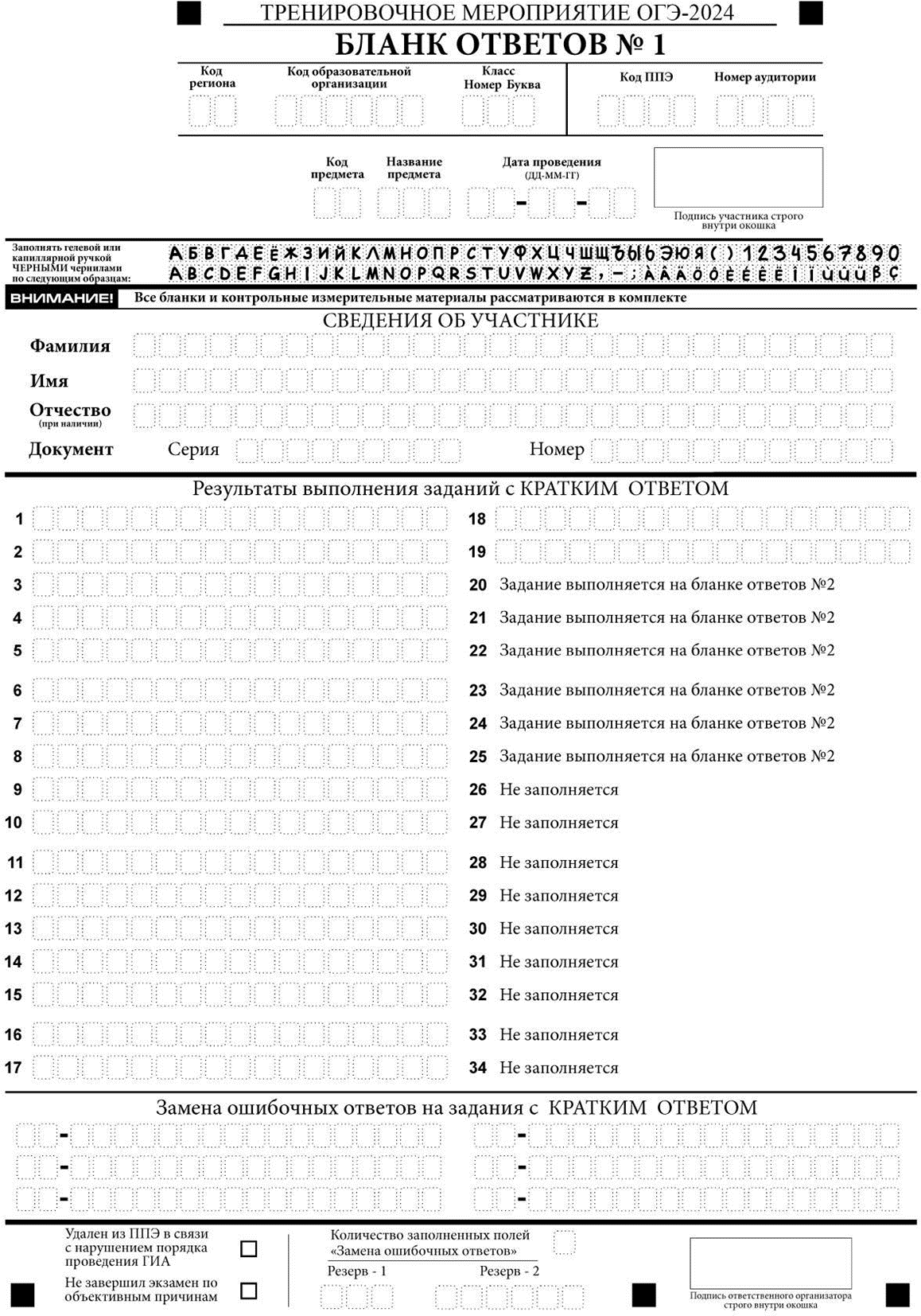 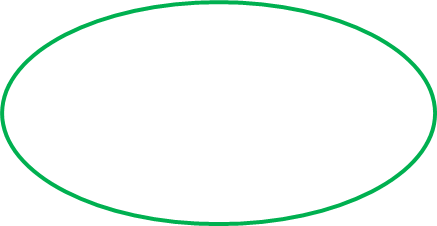 Каждое поле в бланках заполняется, начиная с первой клетки
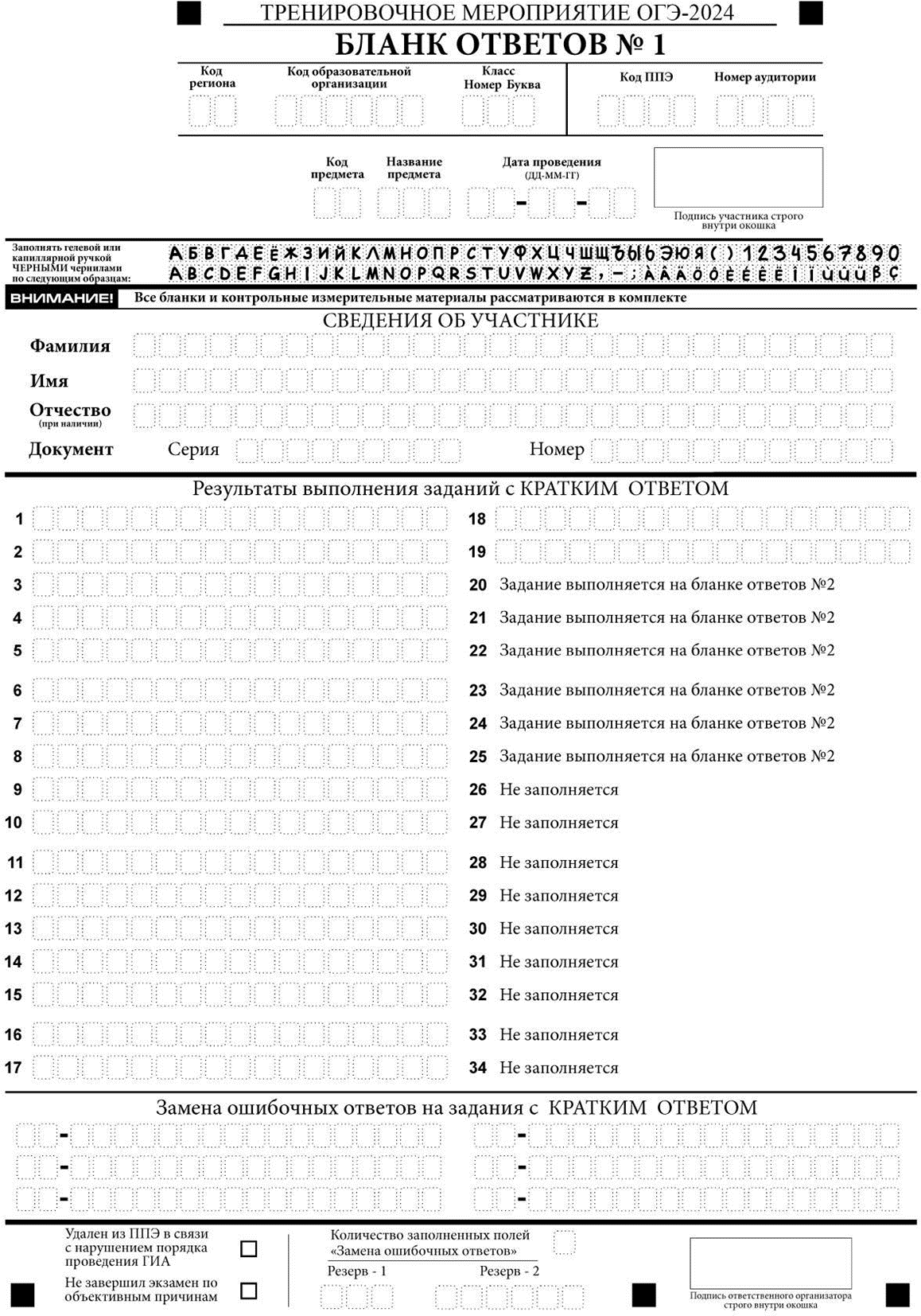 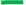 Бланки  заполняются гелевой ручкой чёрного цвета!
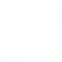 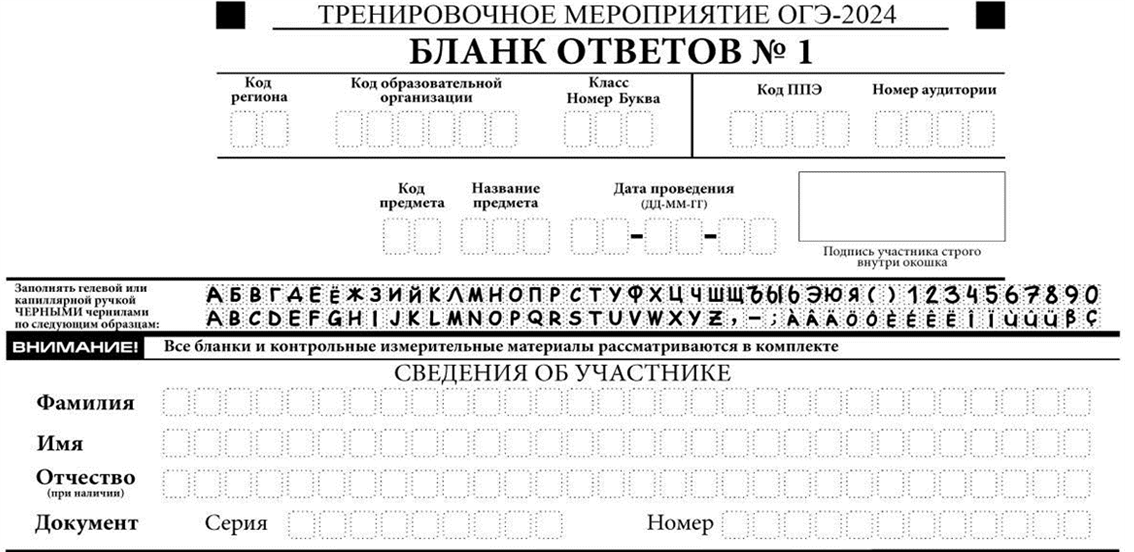 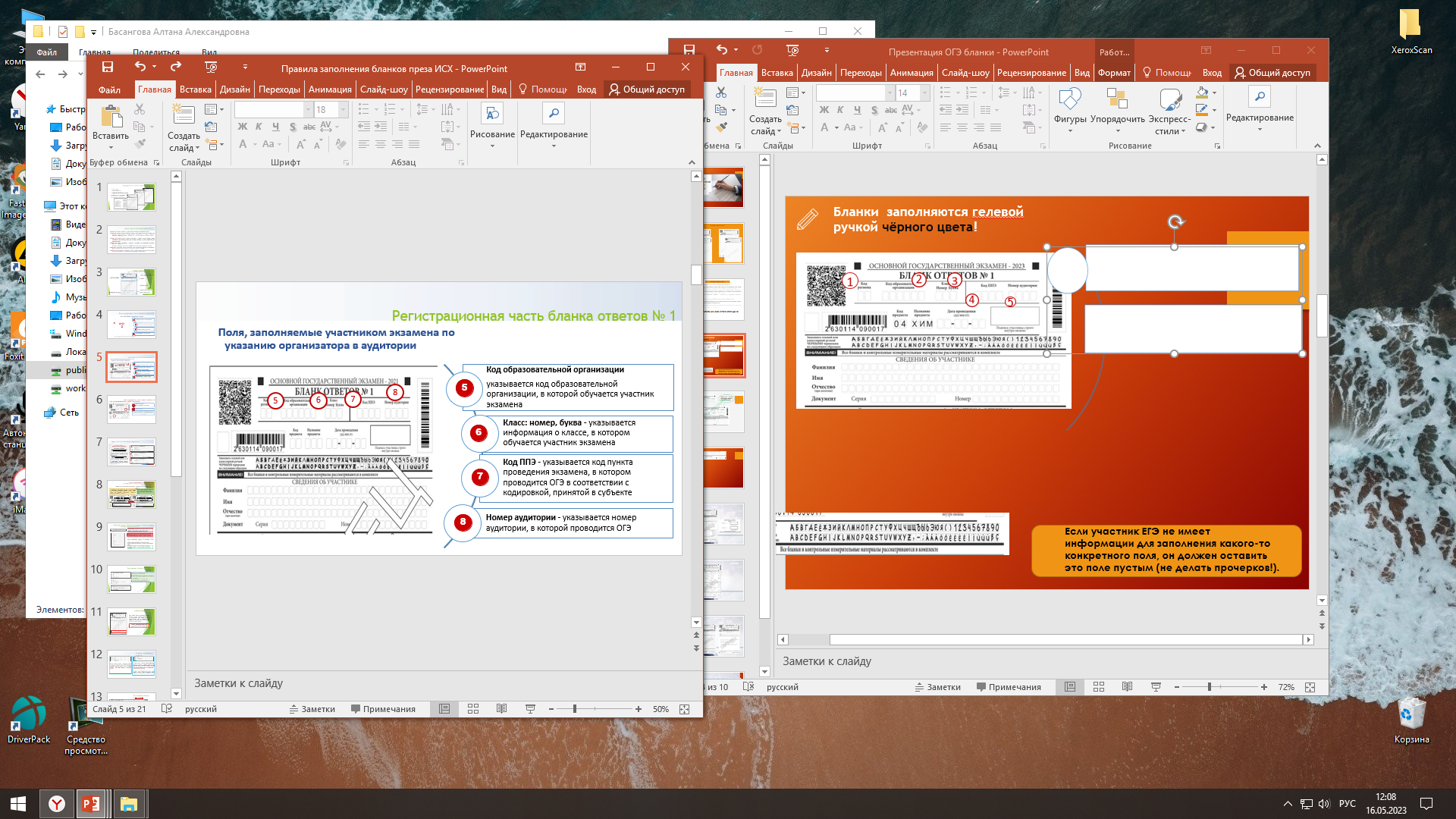 1
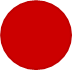 2
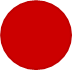 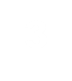 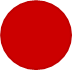 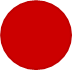 4
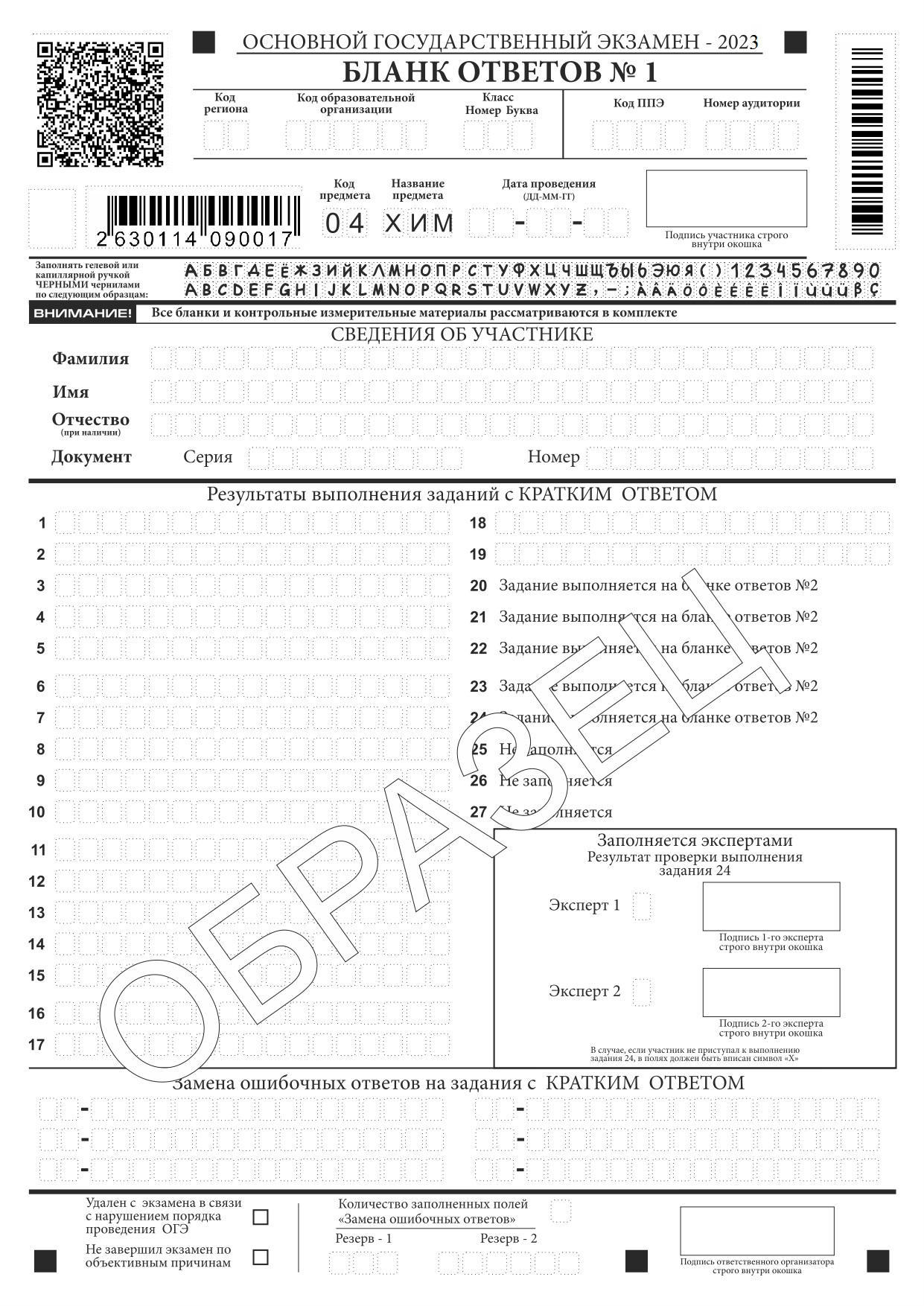 Если участник ОГЭ не имеет информации для заполнения какого-то конкретного поля, он должен оставить это поле пустым (не делать прочерков!).
В случае обнаружения ошибочного заполнения регистрационных полей участнику экзамена необходимо внести соответствующие исправления
Исправления могут быть выполнены следующим способом:
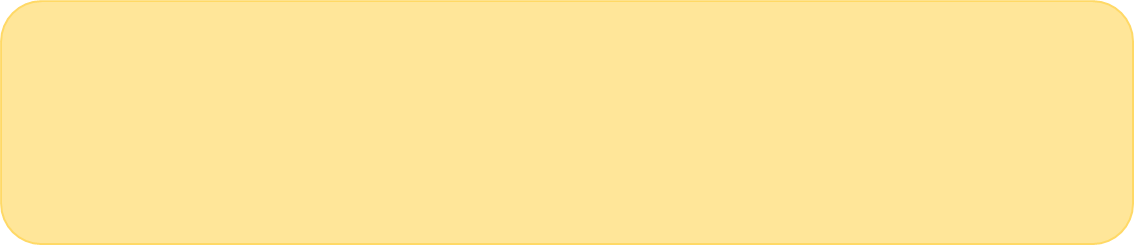 Зачеркивание ранее написанных символов (цифр, букв) и заполнение свободных клеток справа новыми символами (возможно только при наличии достаточного количества оставшихся свободных клеточек)
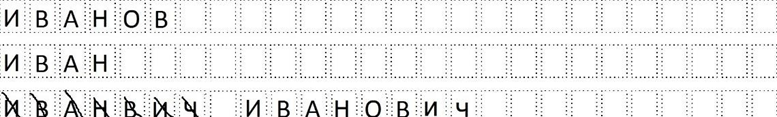 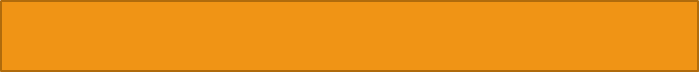 Замена ошибочных ответов
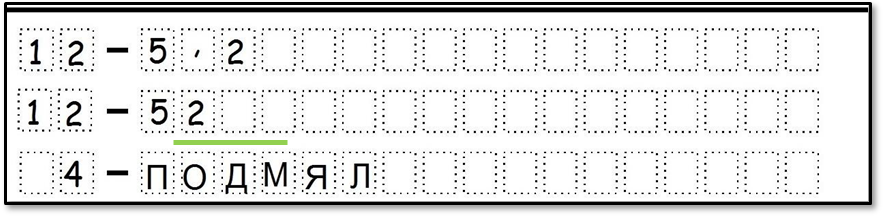 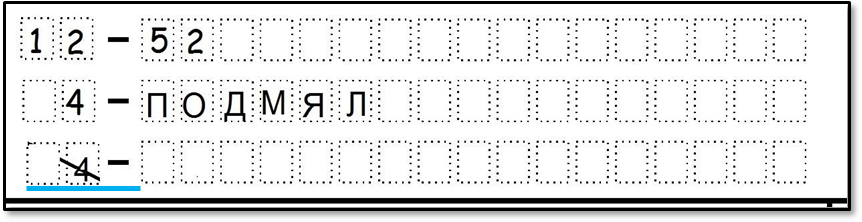 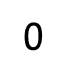 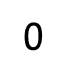 0
В случае если заполнено только поле для номера задания, а новый ответ не внесен, то для оценивания будет использоваться пустой ответ
Если в   области замены   ошибочных ответов  на задания с кратким ответом будет заполнено  несколько полей для одного и того же номера  задания – 
ответ будет засчитан от последней  замены
Поэтому, в случае неправильного указания номера  задания в области замены ошибочных ответов,  неправильный номер задания следует зачеркнуть
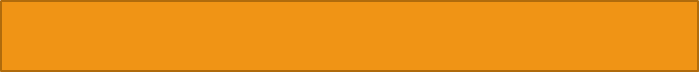 Количество заполненных полей «Замена ошибочных ответов»
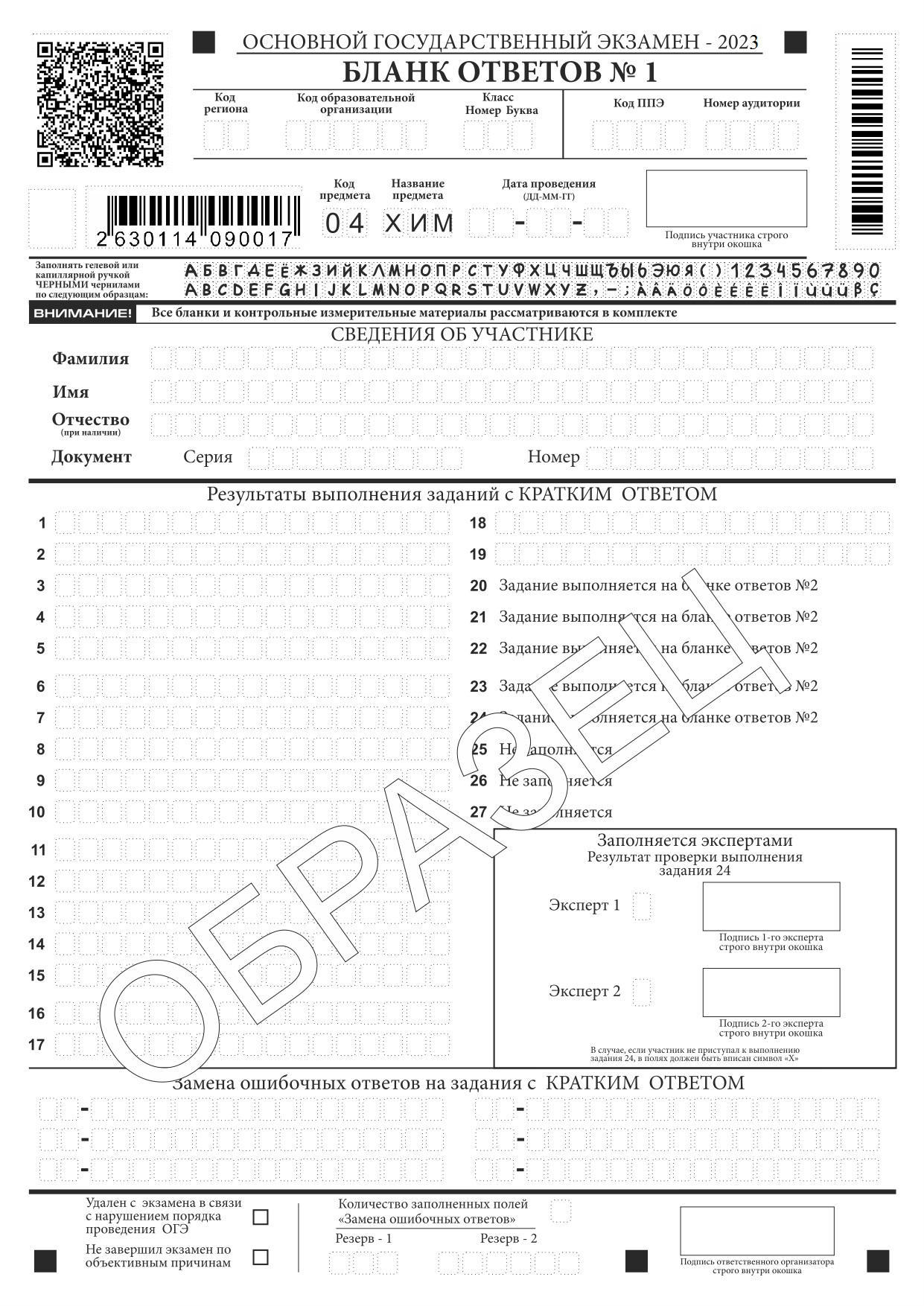 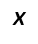 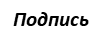 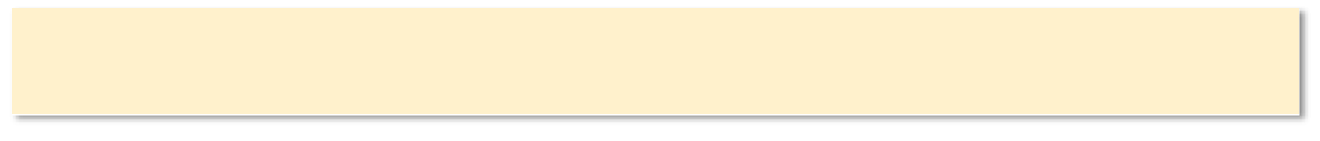 Если нет замен, то в поле количество заполненных полей «Замена ошибочных ответов» ставится Х
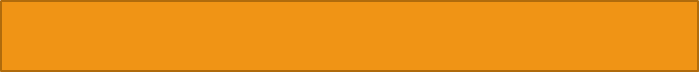 Дополнительный бланк ответов № 2
Организаторы фиксируют связь основного и дополнительного бланков ответов №2 в специальных полях бланков:
Заполняют регистрационные поля «Код регион», «Код предмета», «Название предмета», «№ Листа начинается с цифры 3».
Номер штрих-кода с ДБО  вписывается в поле
      бланка ответов №2 лист 2.
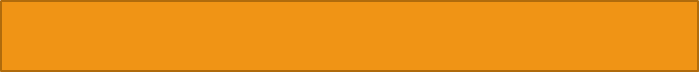 Бланк ответов № 2
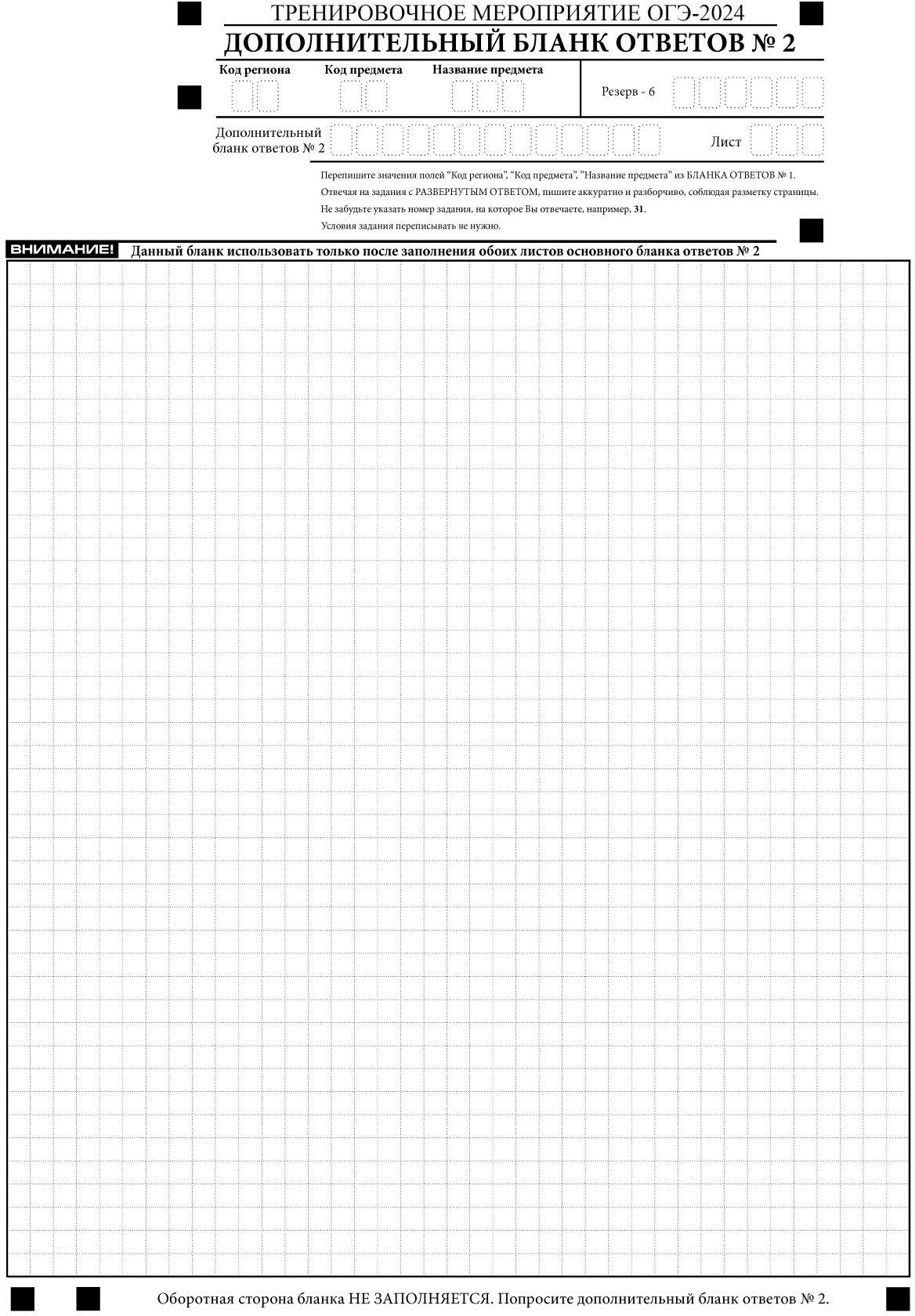 Z
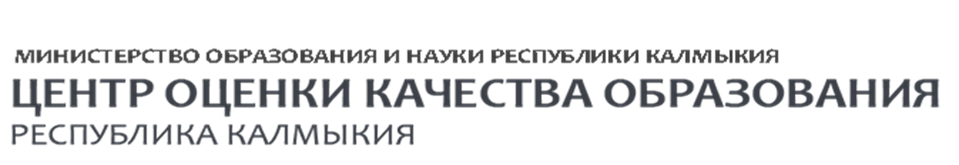 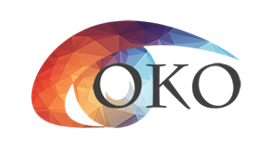 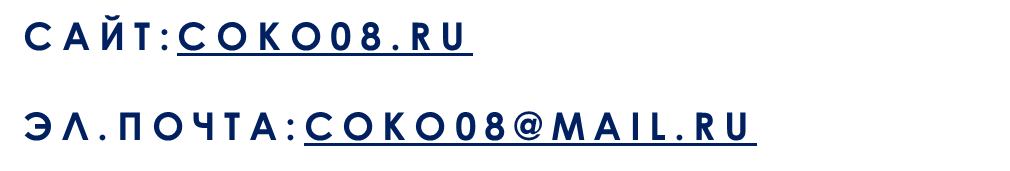